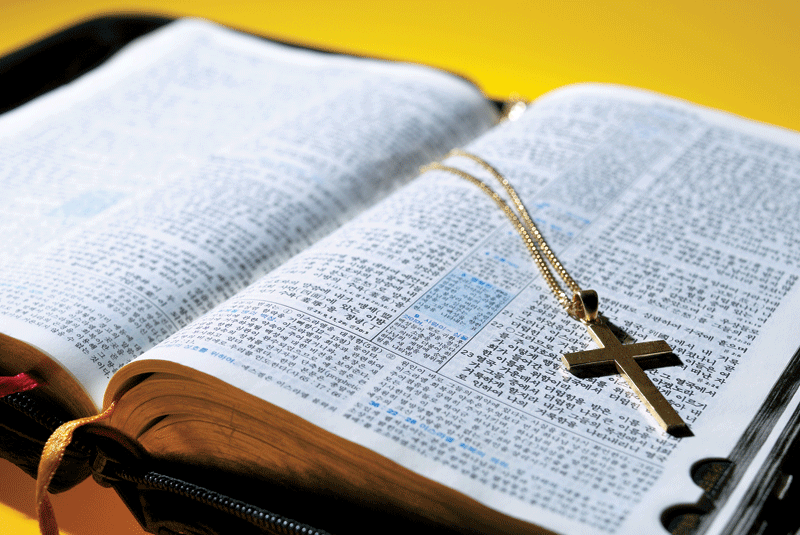 하나님의 말씀
이 모든 일에
우리를 사랑하시는
이로 말미암아
우리가
넉넉히 이기느니라
로마서 8장 37절 말씀 -아멘-
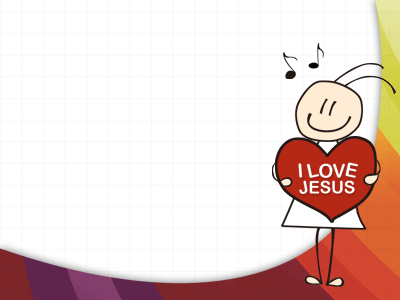 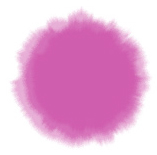 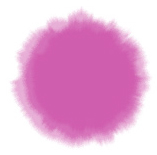 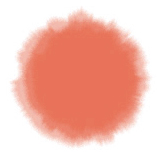 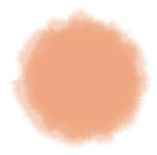 넉넉히 이겨요!
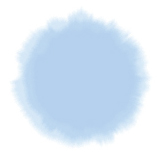 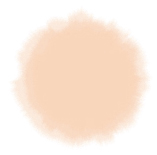 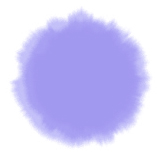 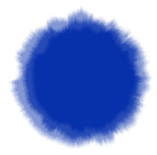 세상은 항상 전쟁을 하고 있습니다
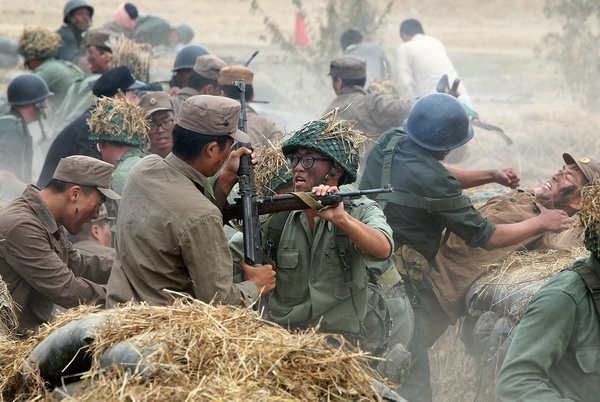 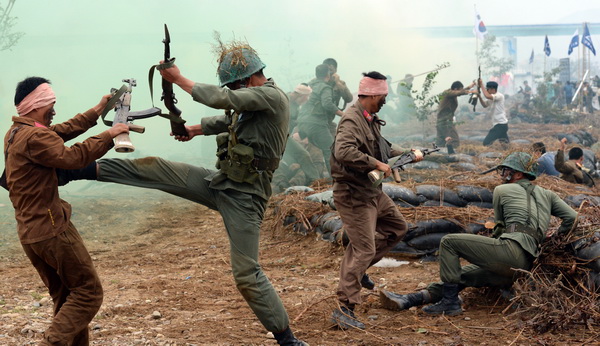 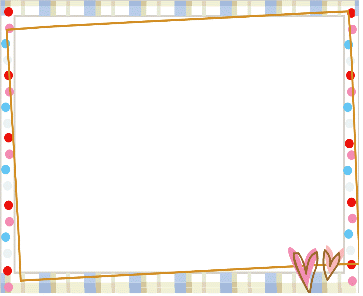 전쟁에서는
반드시
승리를 해야 합니다
전쟁에서 승리하지 않으면 어려움을 당하게 됩니다
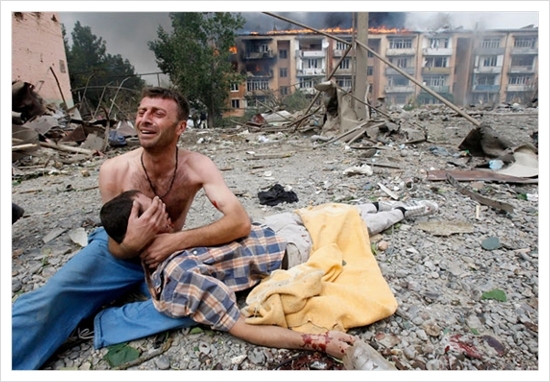 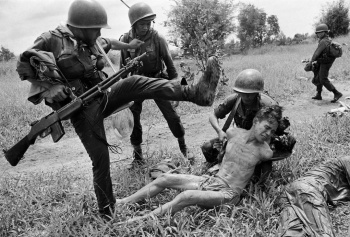 우리나라도 1960년 6월25일에 
북한이 침략해서 어려움을 당했습니다
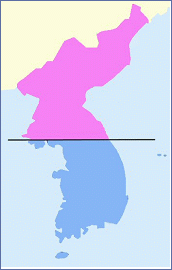 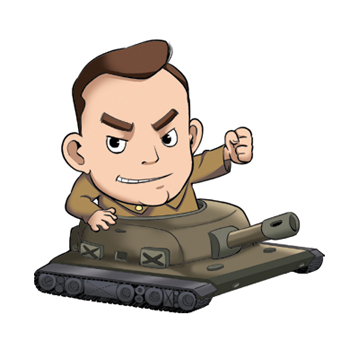 북한
남한을 침략하자!
대한민국
전쟁 중에서 가장 무서운 전쟁은
사탄과의 전쟁입니다
사탄
사탄은 우리를 지옥으로 
끌고 가려는 악한 자입니다
사탄은 확실히 있습니다
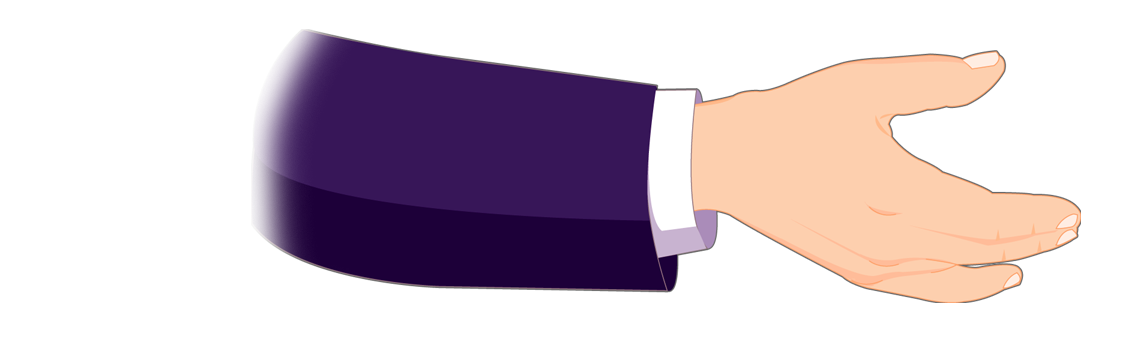 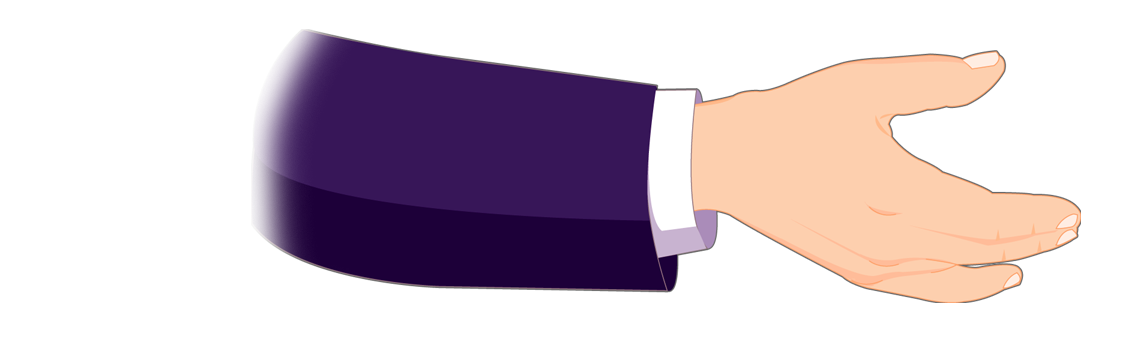 사탄은 항상 우리를 죽이려고 합니다
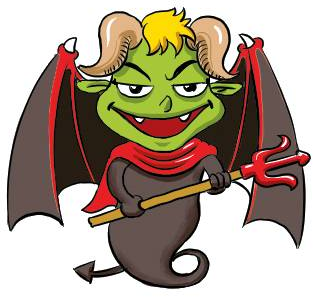 너를 죽이겠다!
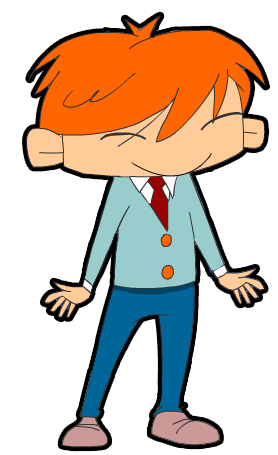 우리 힘으로는 사탄을 이길 수 없습니다
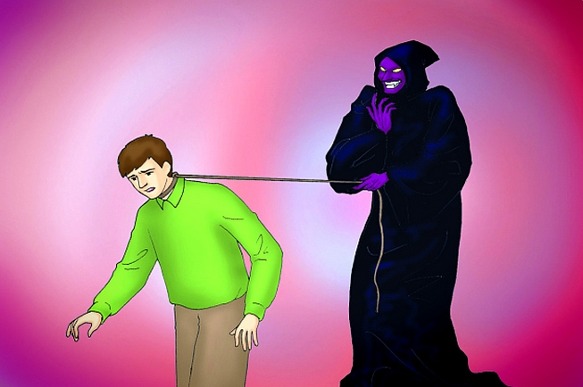 네 힘으로는
나를 이길 수 없다!
그런데 사탄을 이길 수 있는 방법이 있습니다
예수님과 함께하면
이길 수 있습니다
예수님은 강하시기 때문에 
사탄을 충분히 이기실 수 있습니다
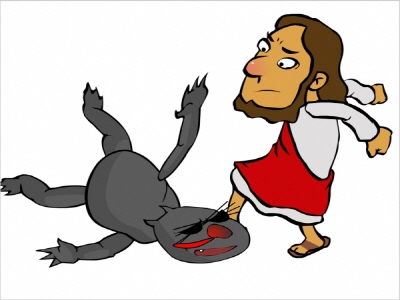 너는 내 상대가 안 돼!
사탄
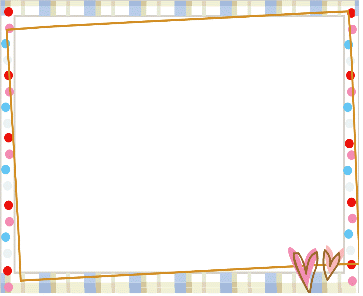 강하신
예수님과 함께 하면
사탄을 이길 수 있습니다
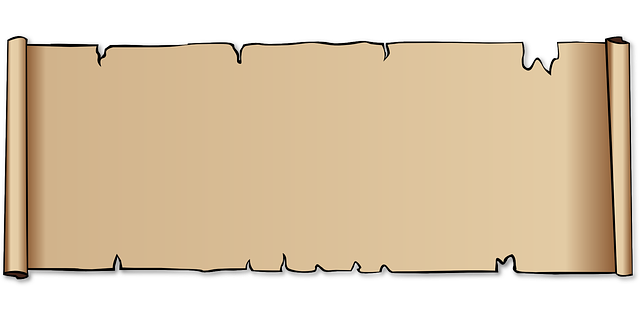 우리를 사랑하시는 이로 말미암아
우리가 넉넉히 이기느니라
로마서 8장 37절 말씀
예수님 때문에
사탄을 이길 수 있다는 말입니다
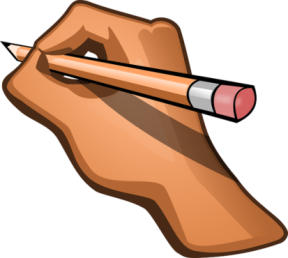 예수님과 함께하면 사탄을 
힘들게 이기는 것이 아니라 넉넉히 이깁니다
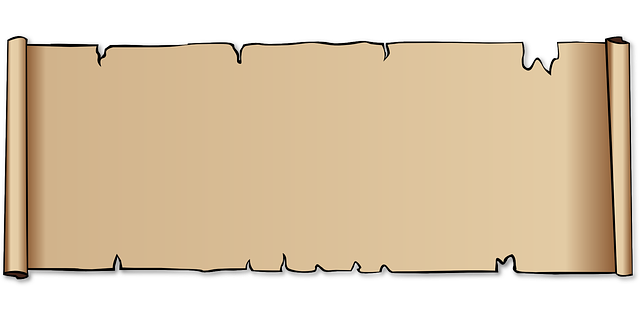 우리를 사랑하시는 이로 말미암아
우리가 넉넉히 이기느니라
로마서 8장 37절 말씀
넉넉히 이긴다는 말은 무슨 뜻일까요?
여유 있게
이긴다는 말입니다
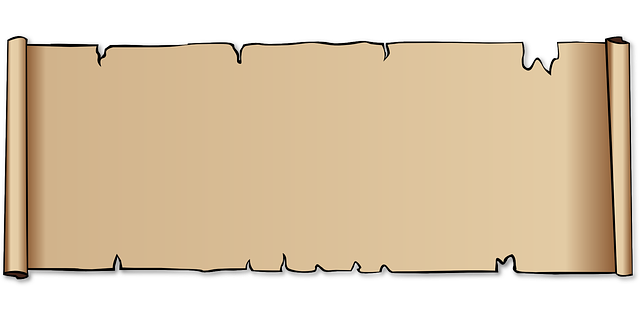 우리를 사랑하시는 이로 말미암아
우리가 넉넉히 이기느니라
로마서 8장 37절 말씀
넉넉히 이기느니라
여유 있게 이긴다는 말입니다
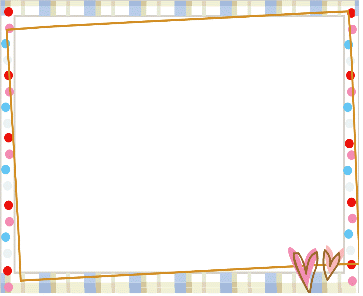 예수님과 함께 하면
사탄을 넉넉히
이길 수 있습니다
블레셋 나라의 골리앗 거인이 
하나님과 이스라엘을 모욕했습니다
골리앗을 넉넉히 이긴 다윗
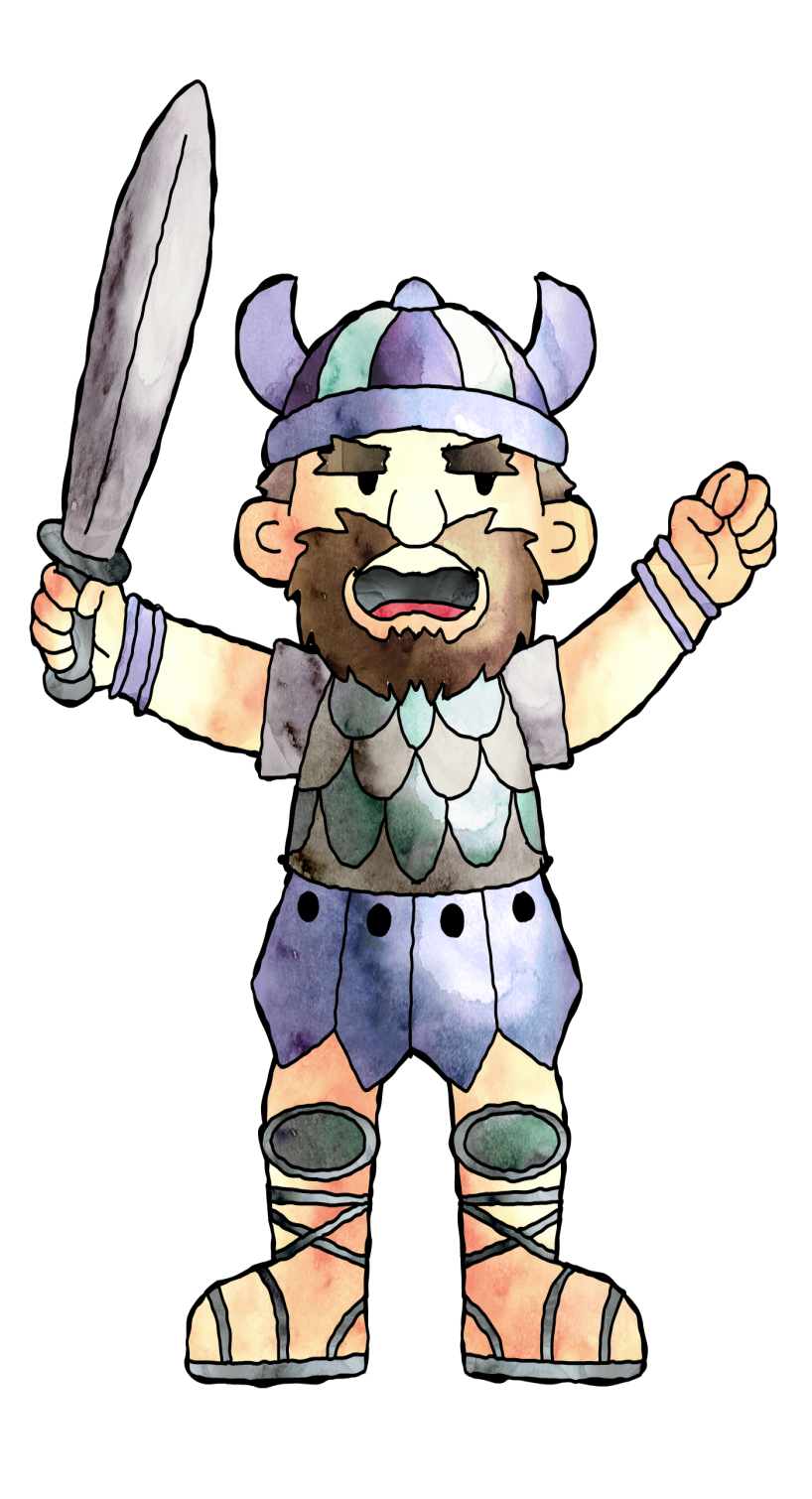 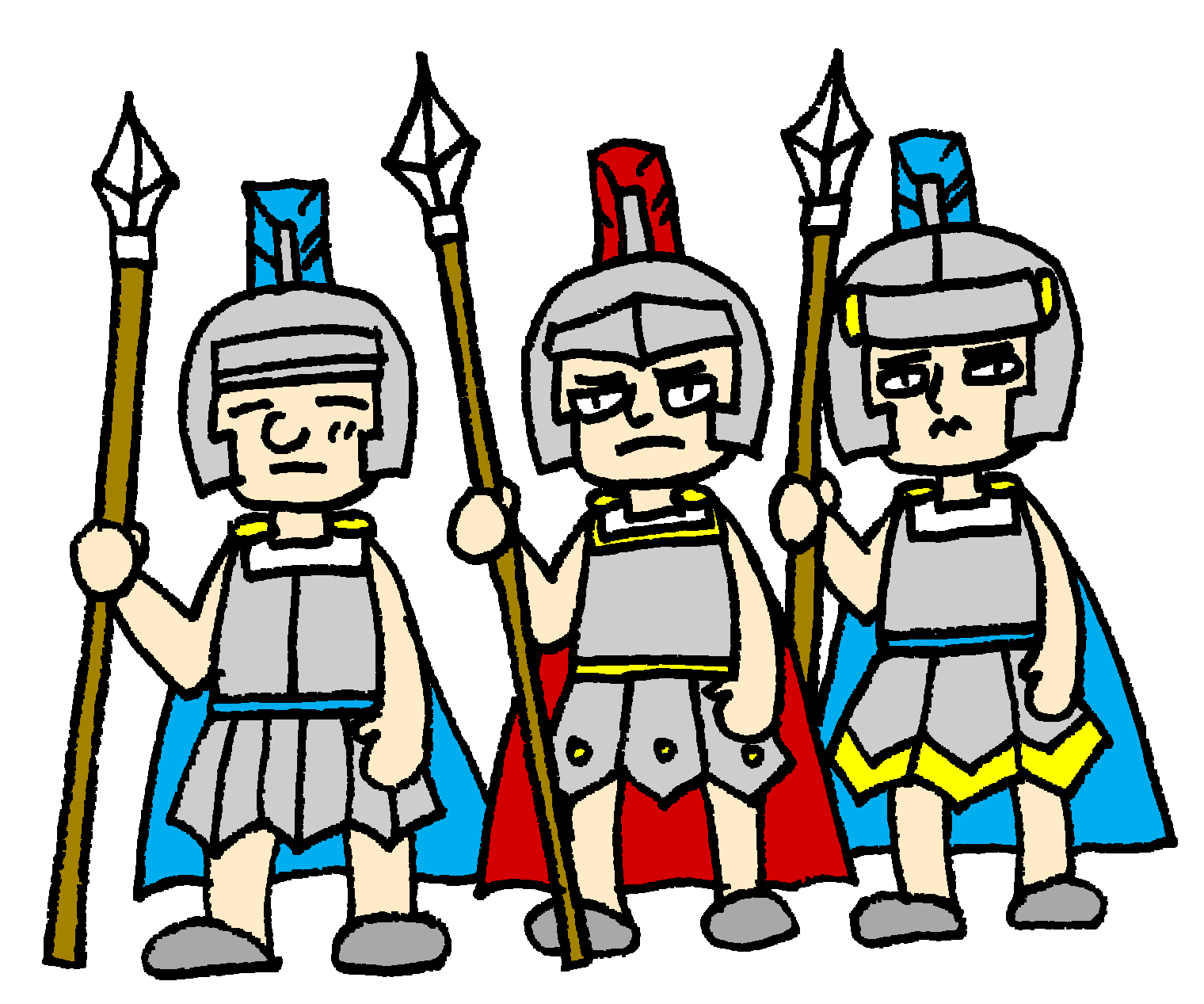 이 약해 빠진 놈들아
나와 싸우자!
그런데 이스라엘 백성들은 골리앗이 무서워 
싸우지를 못 했습니다
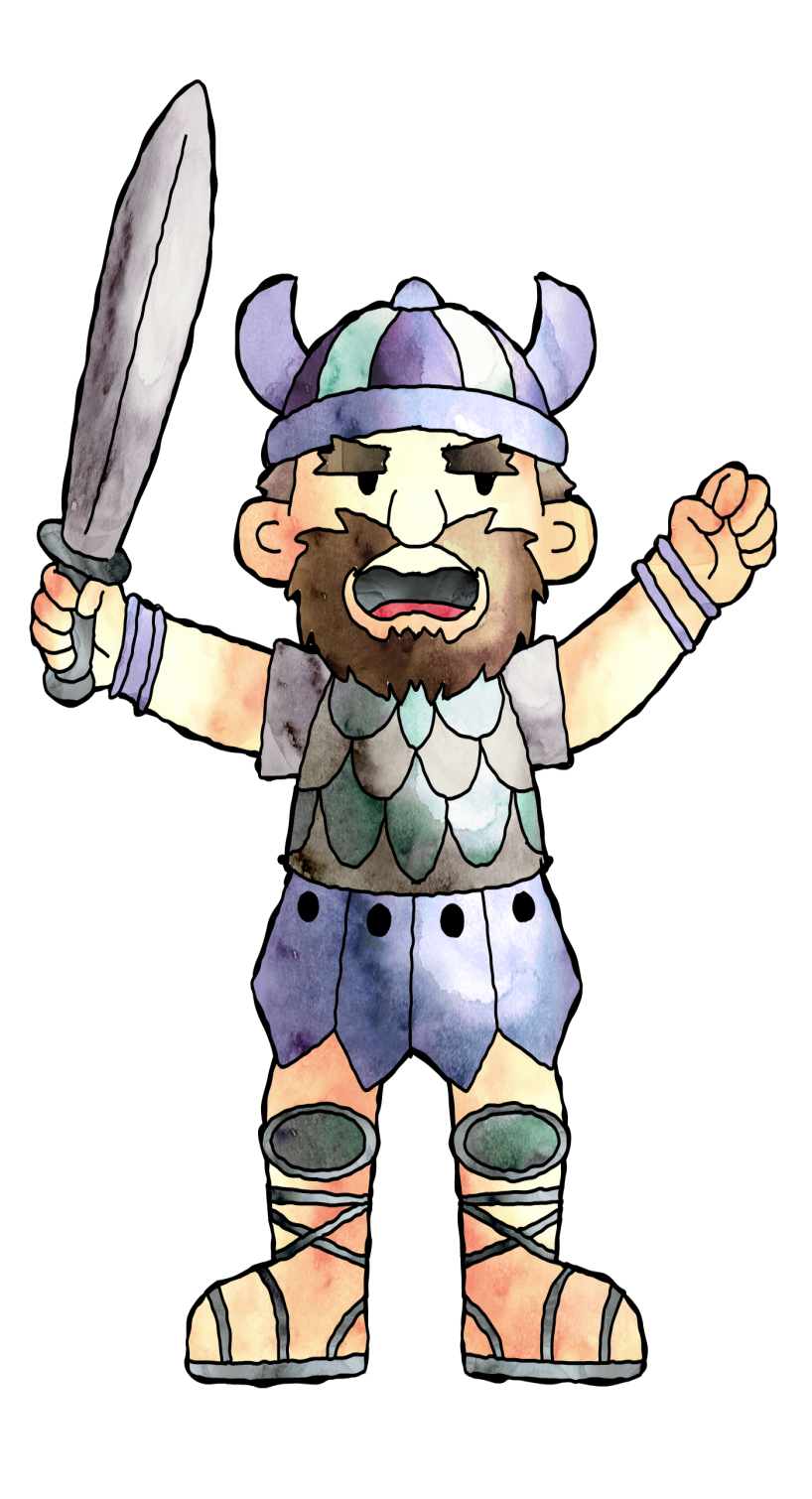 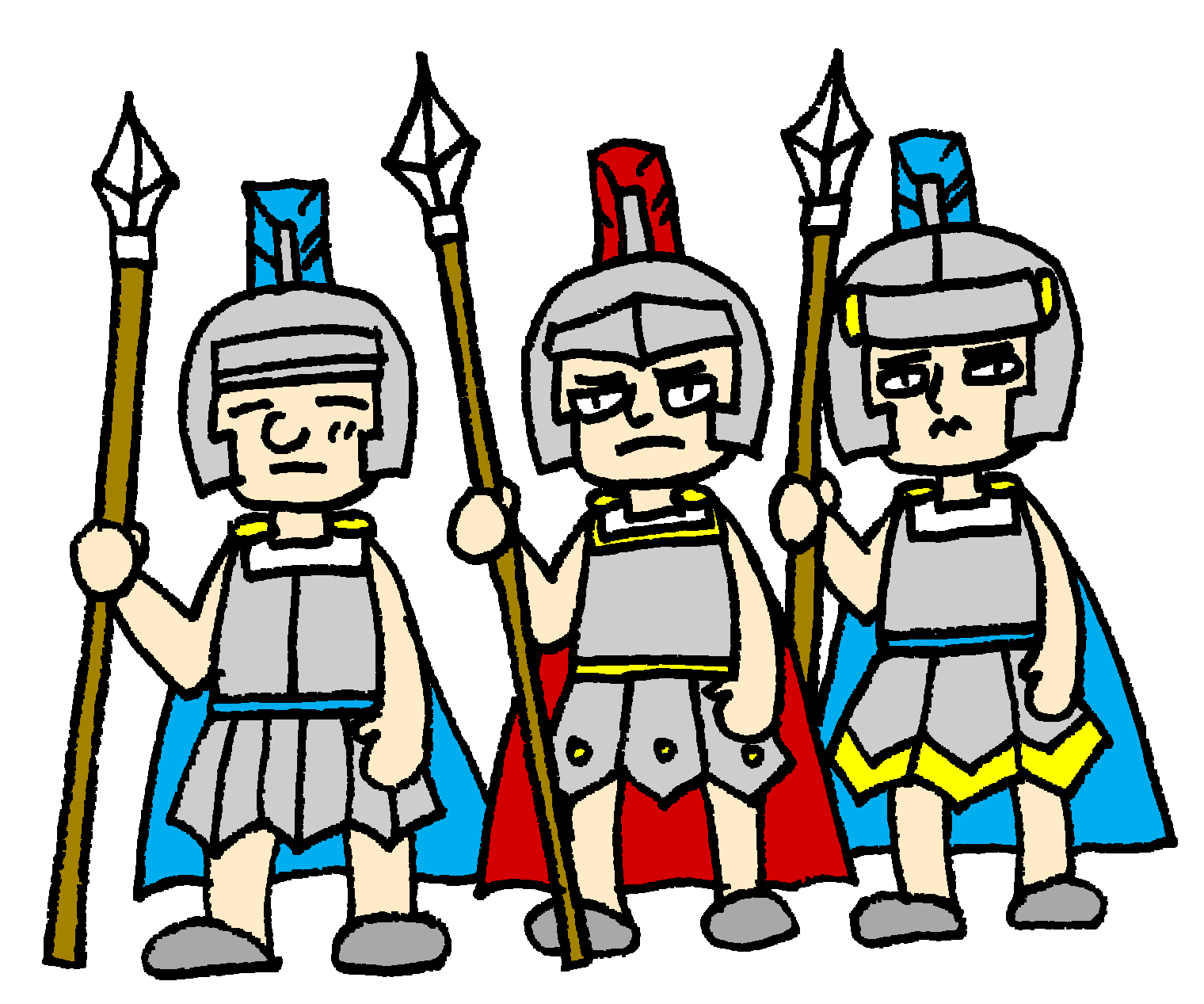 골리앗이 너무 크고
힘이 강해서 무서워!
다윗이 그 모습을 보고 화가 났습니다
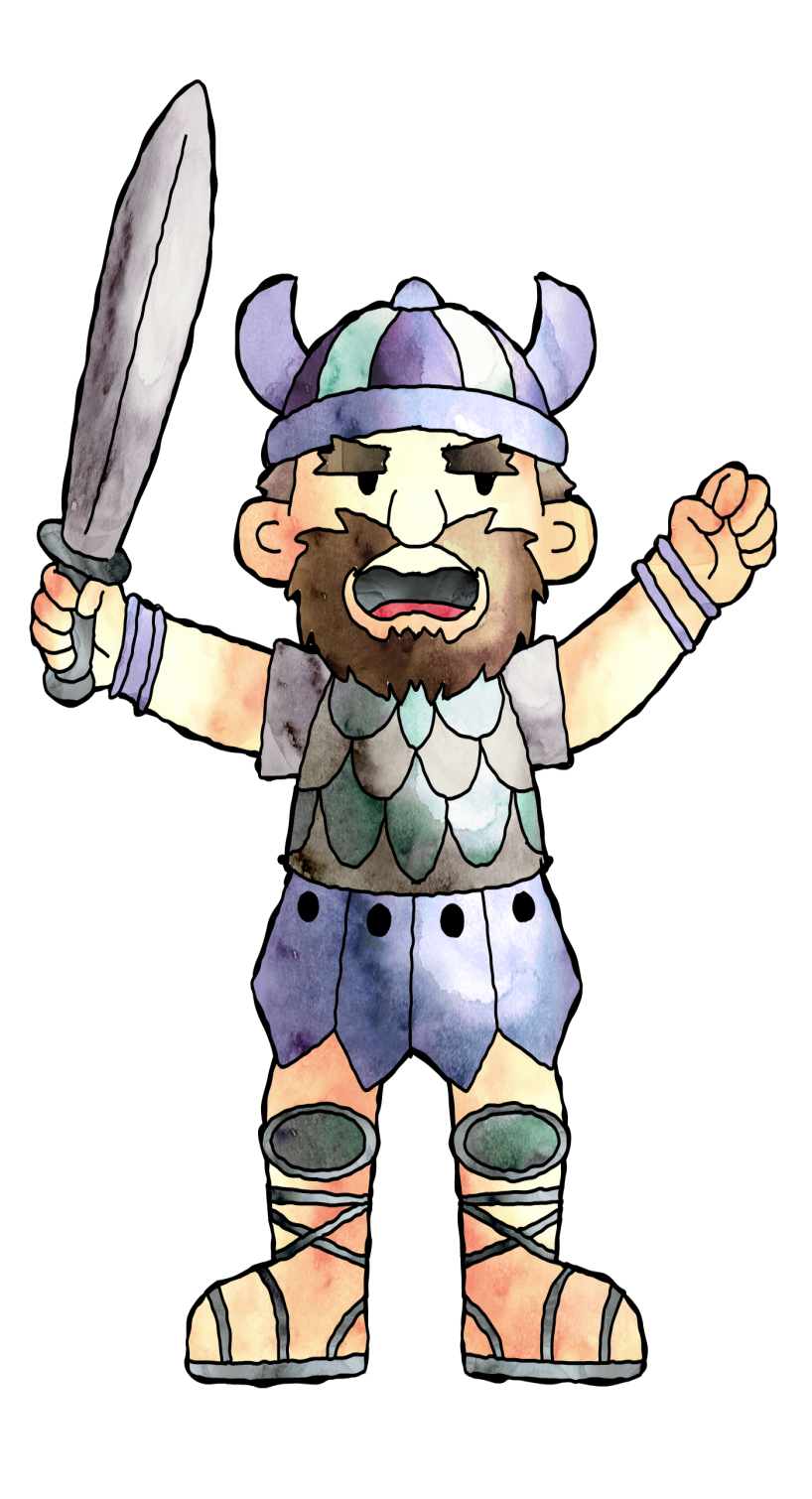 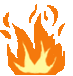 감히 하나님을
욕하다니!
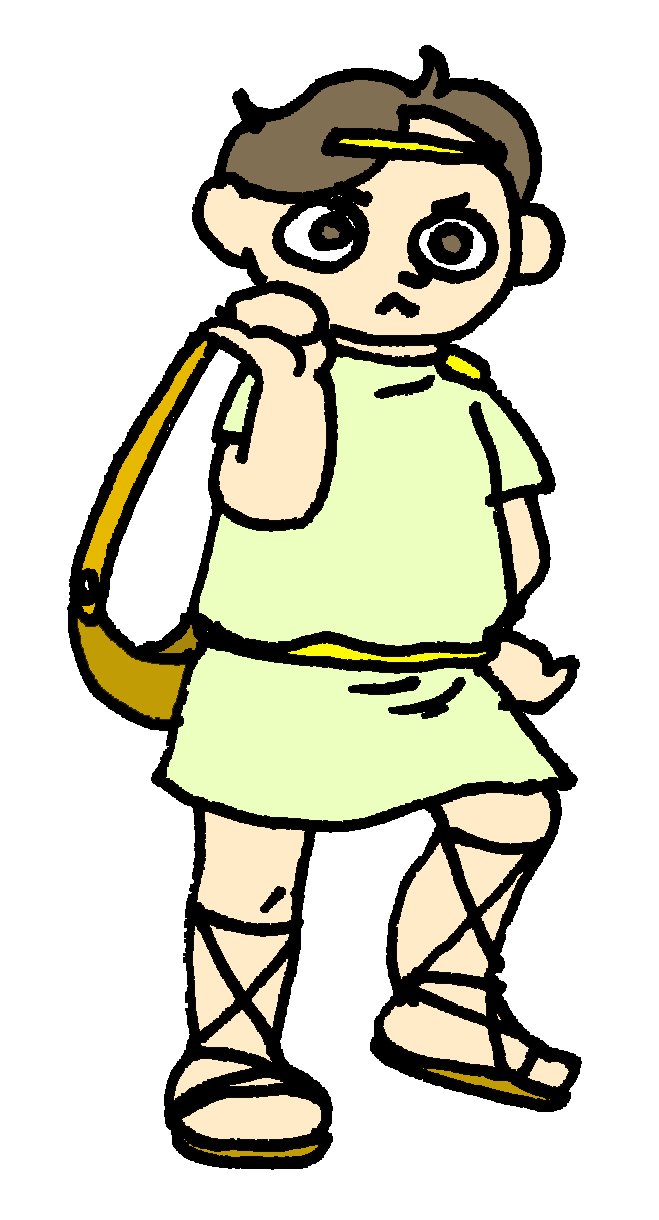 다윗은 하나님을 의지하고 
골리앗과 싸우기로 결심했습니다
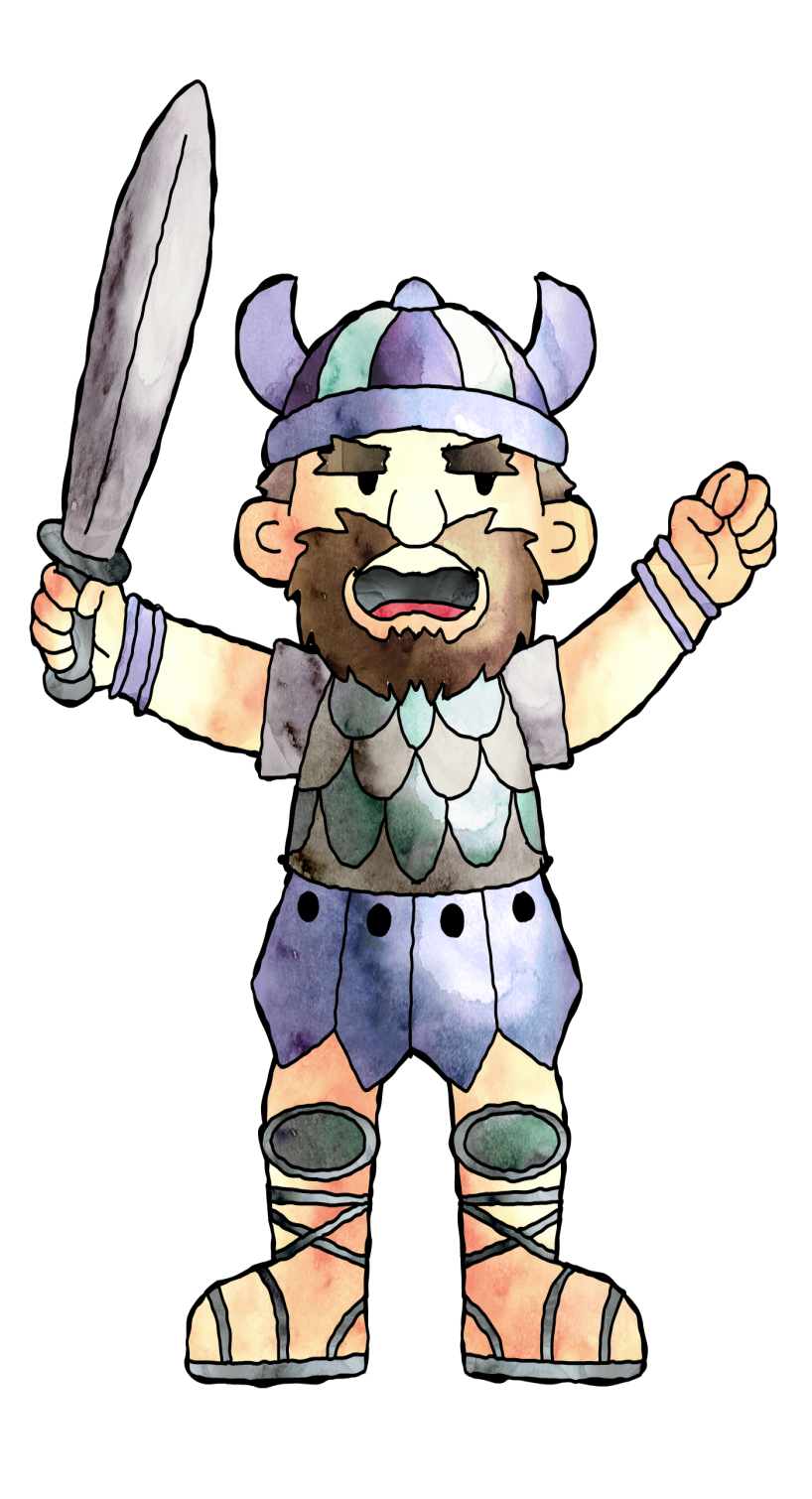 이놈, 골리앗아!
나와 싸우자!
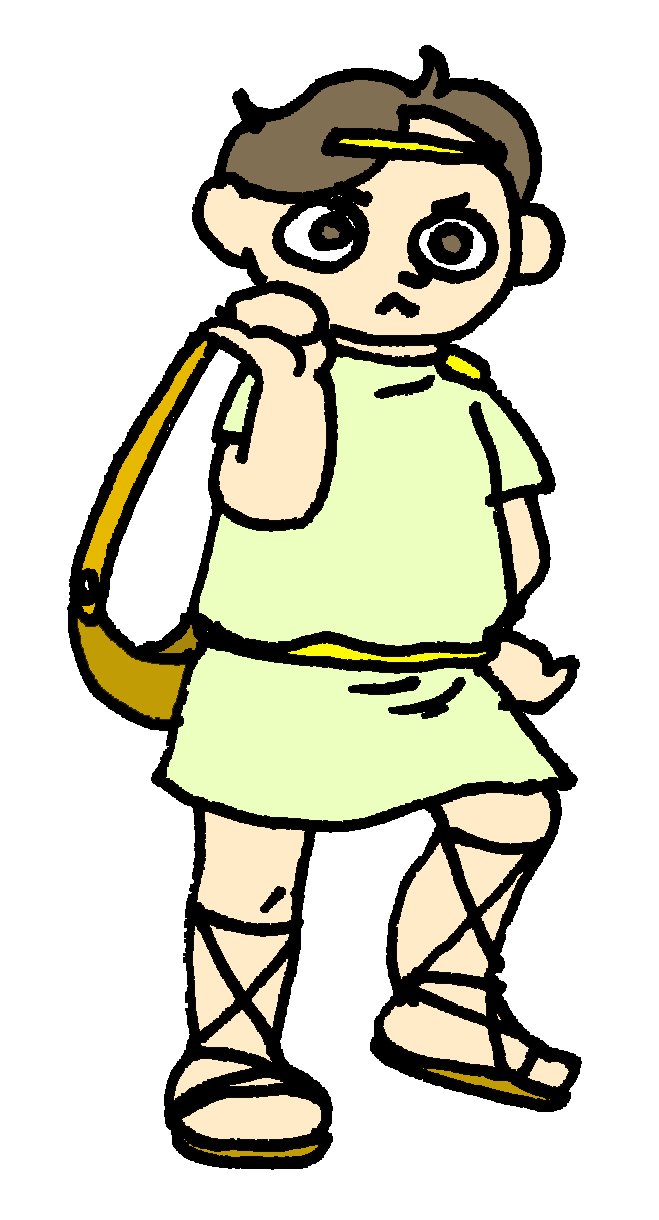 골리앗은 다윗을 가소롭게 여겼습니다
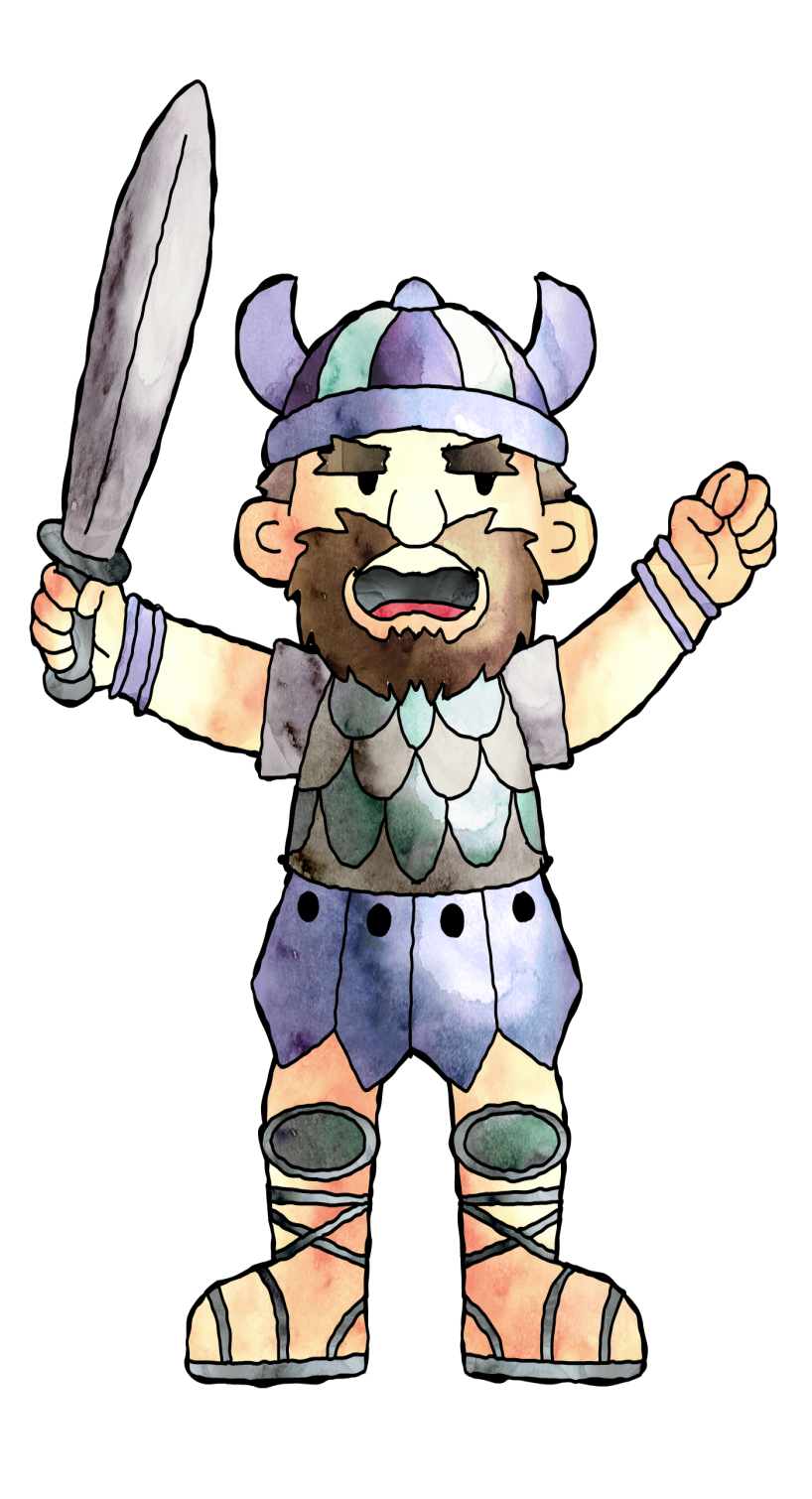 쥐 방울 만한 게
감히 나에게 덤비다니
가소롭다!
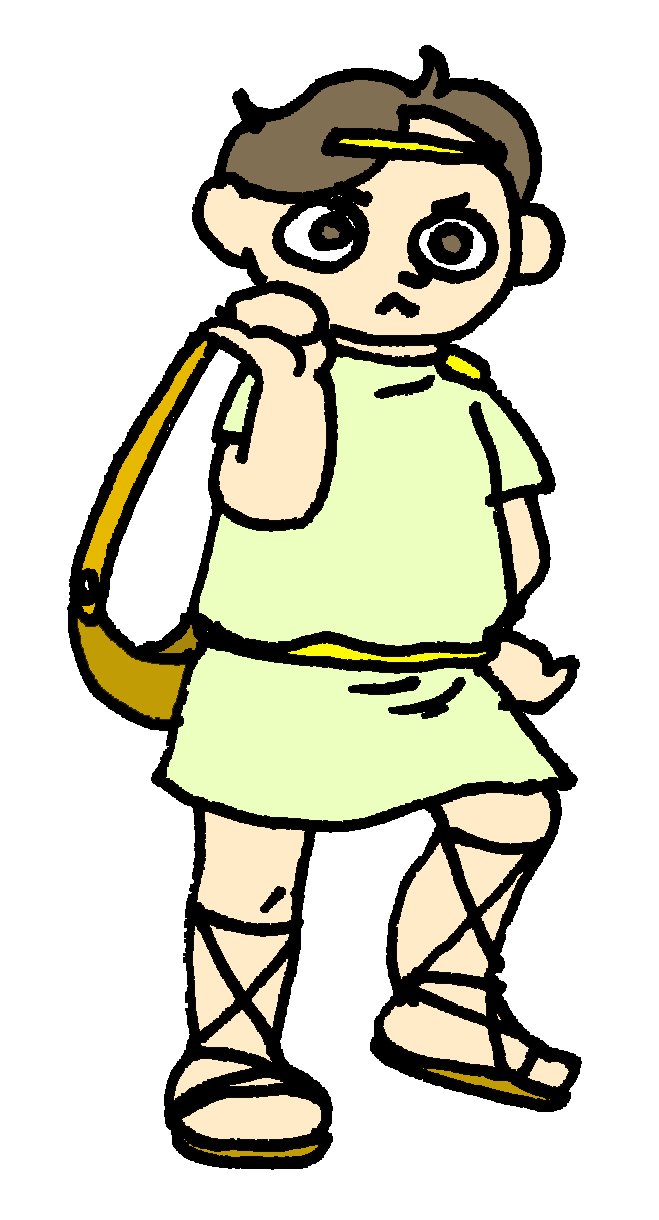 다윗에게는 돌멩이가 5개 있었습니다
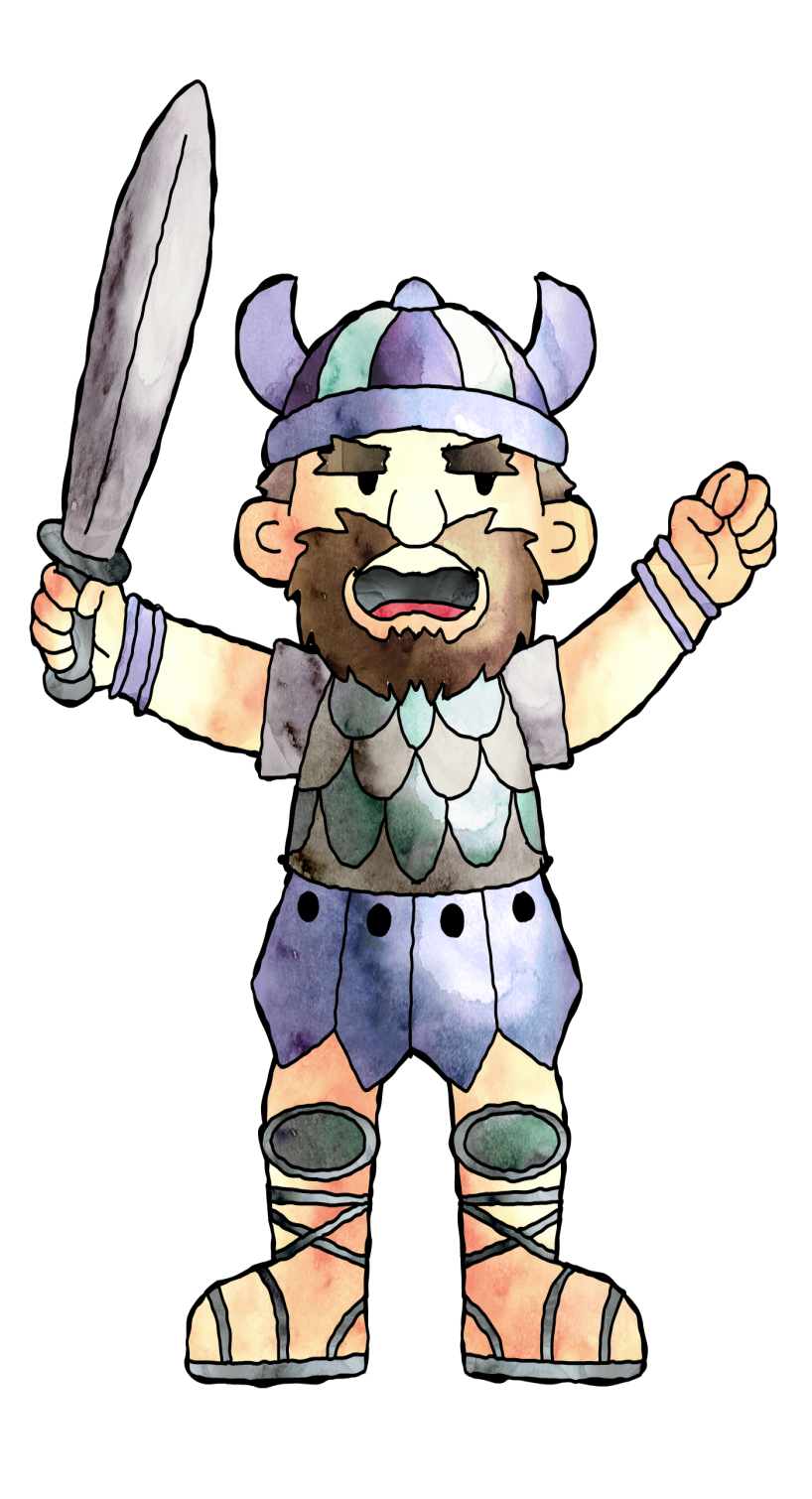 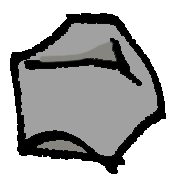 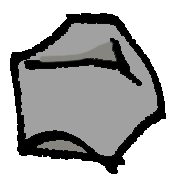 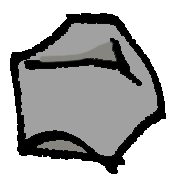 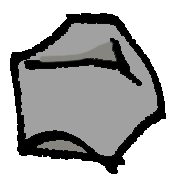 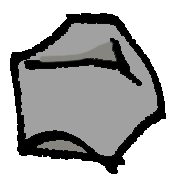 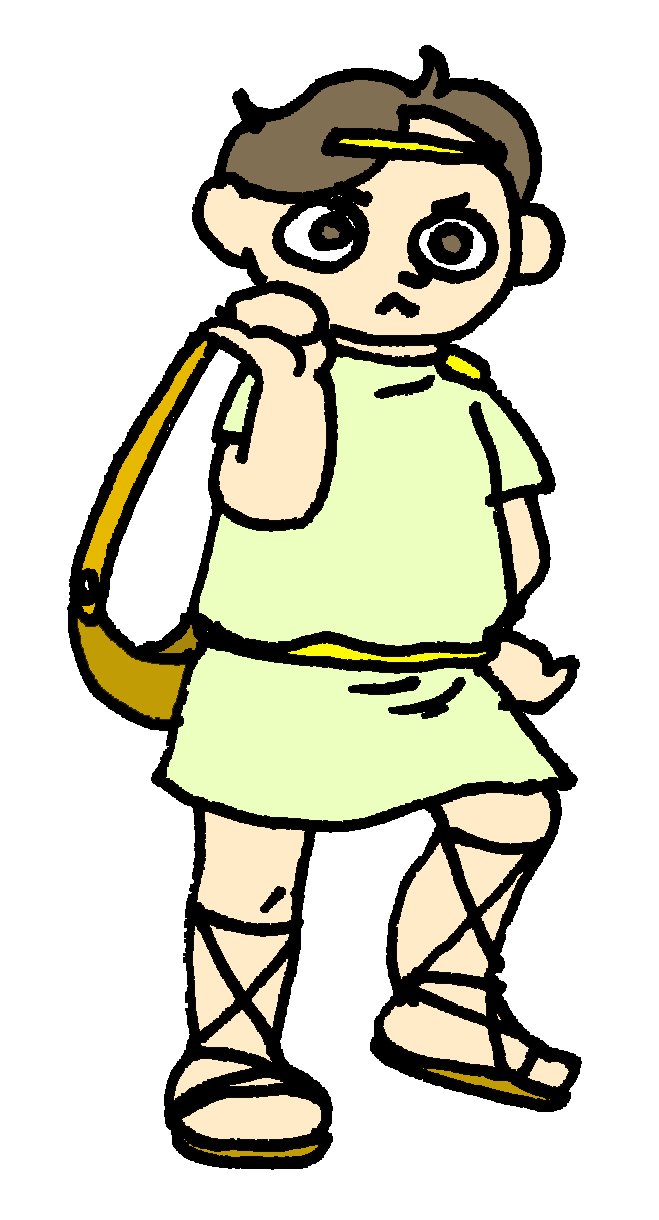 돌멩이 5개 중에서 한 개를 골리앗에게 던졌습니다
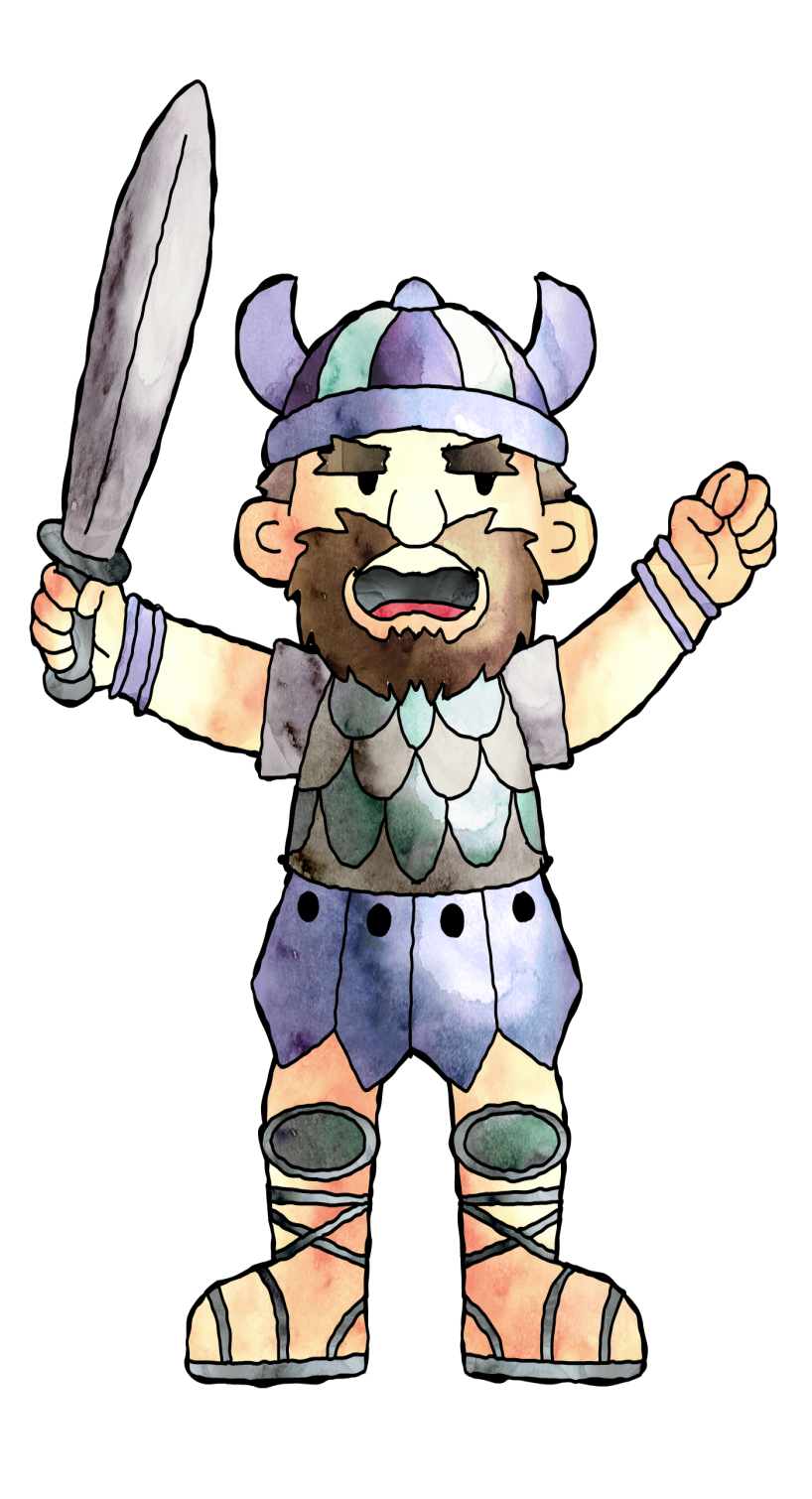 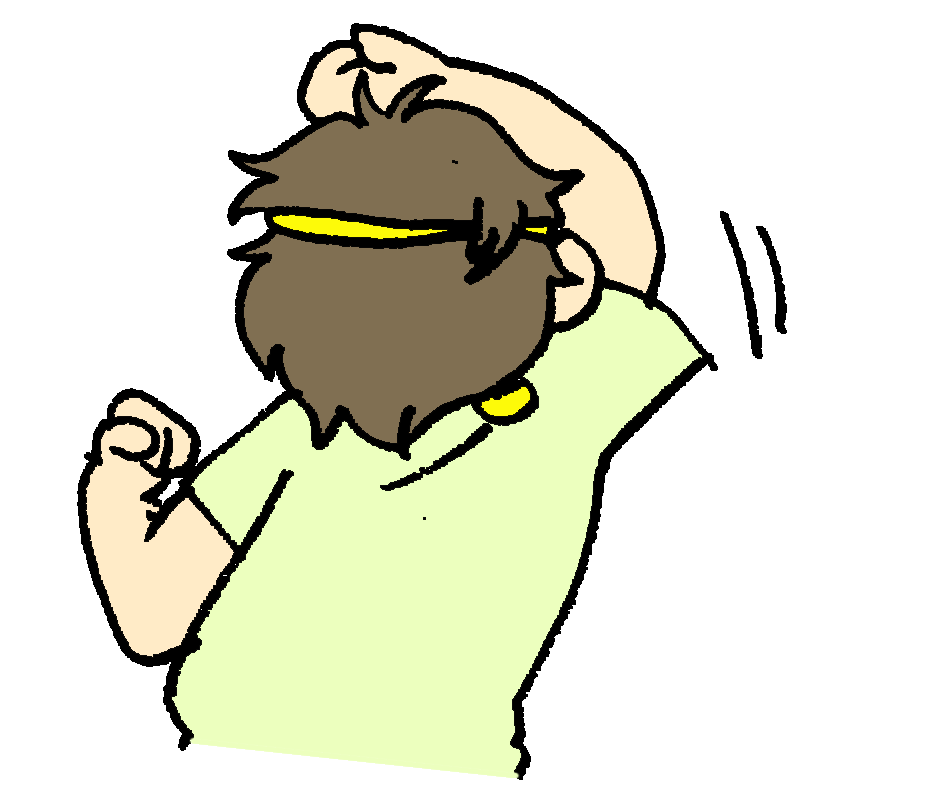 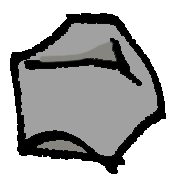 골리앗은 돌멩이를 맞고 쓰러졌습니다
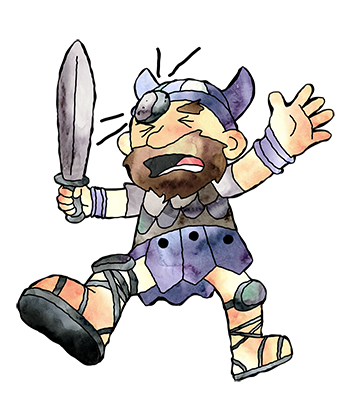 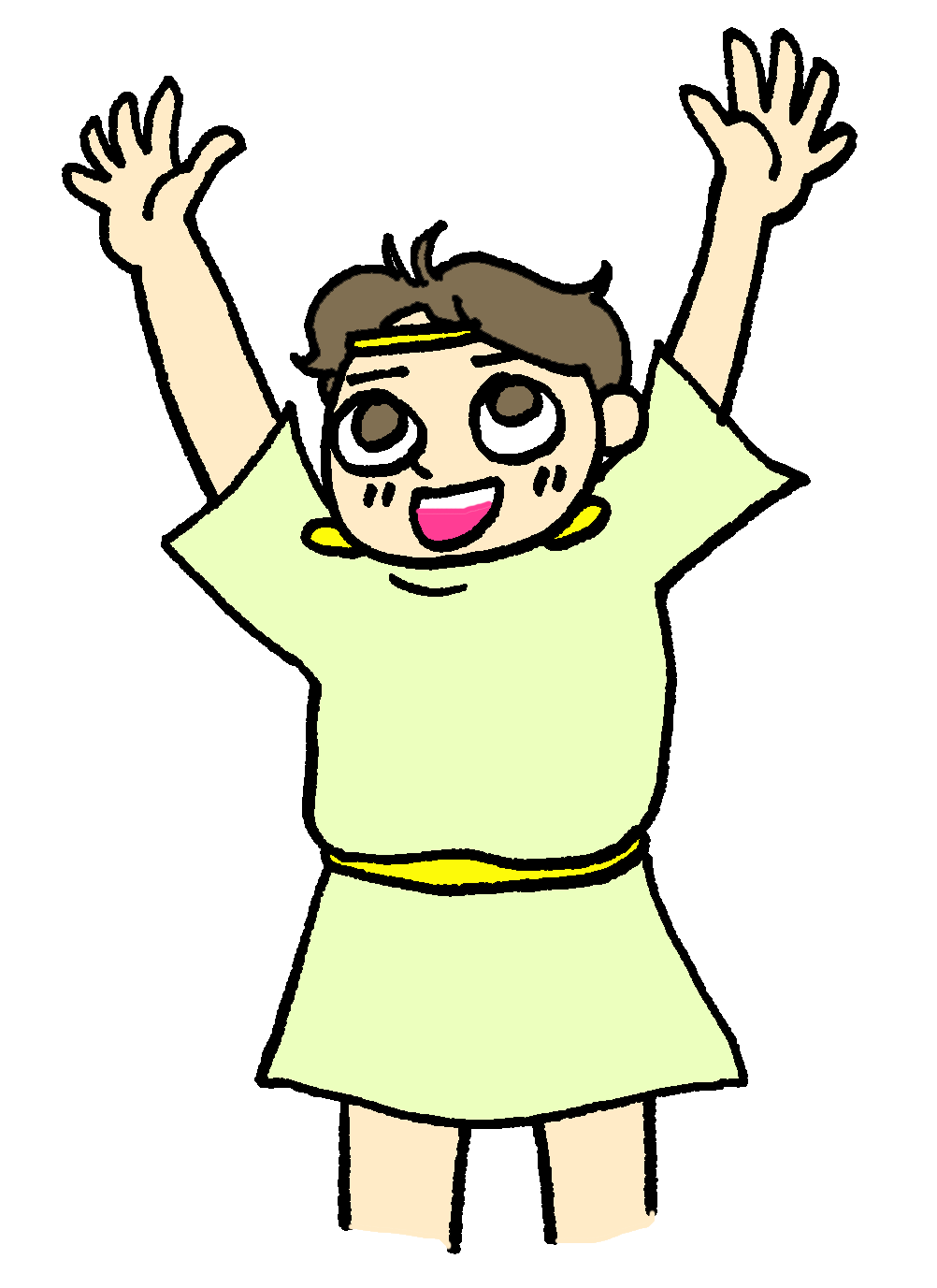 골리앗을 물리쳤다!
아이구, 아파라!
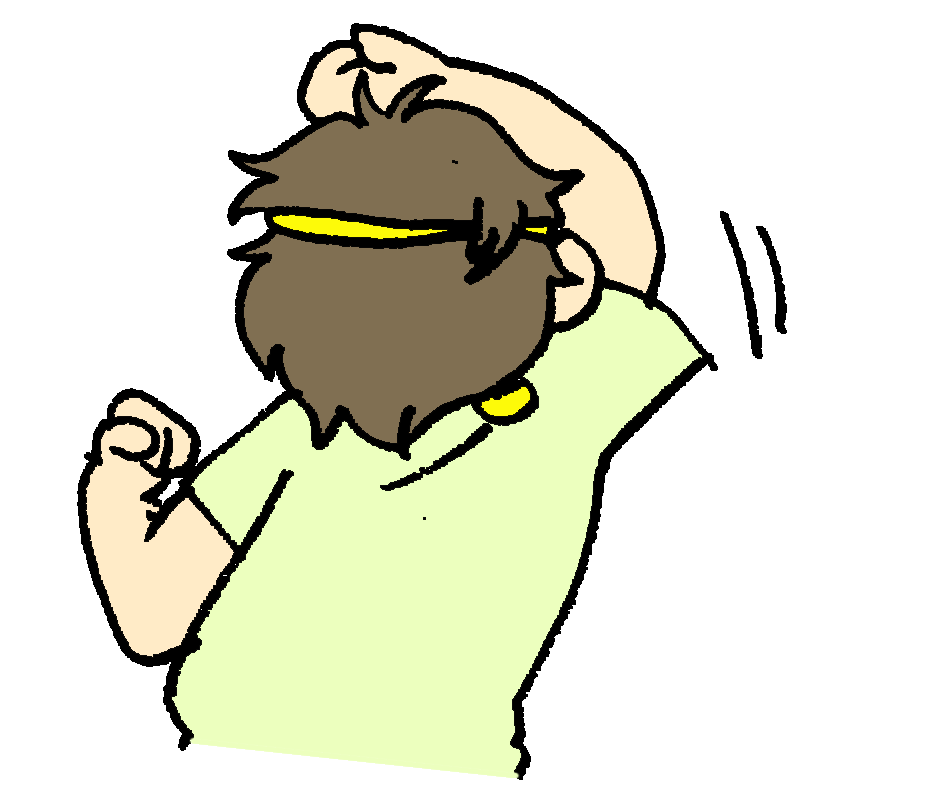 다윗에게는 아직도 돌멩이가 4개나 남았습니다
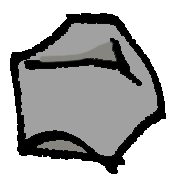 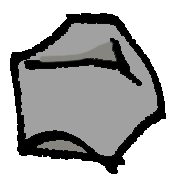 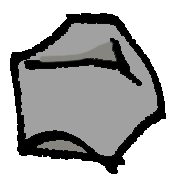 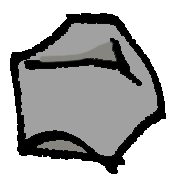 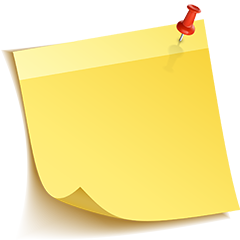 돌멩이가 
4개 남았다는 것은
다윗이 골리앗을
넉넉히
이겼다는 것을 
말합니다
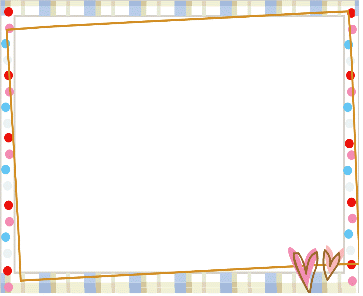 우리도 
예수님과 함께 하면
다윗이 골리앗을 이긴 것처럼
사탄을 넉넉히
이실 수 있습니다
예수님과 함께해서
넉넉히 이기는
친구들이 되어요
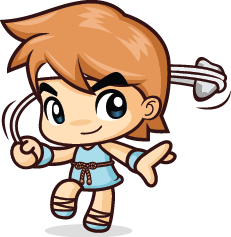